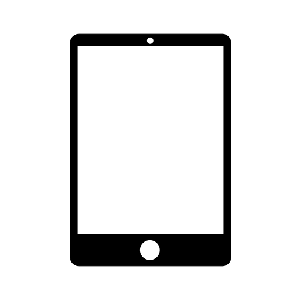 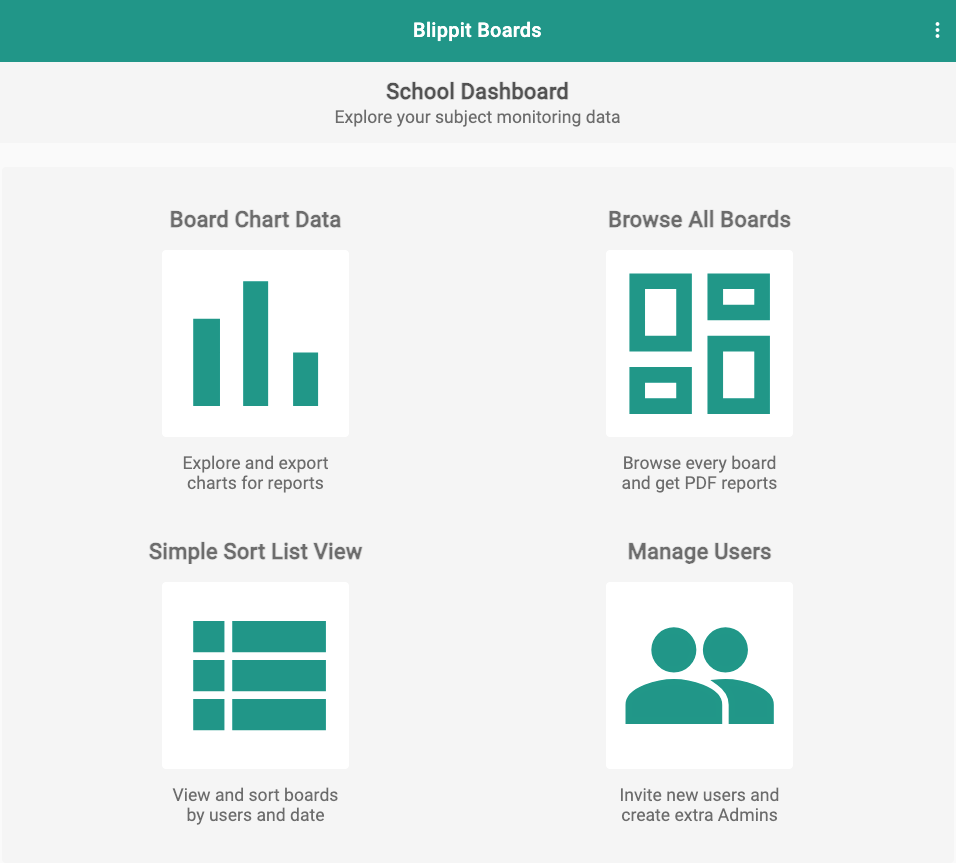 Register for a trial or log in to your dashboard via blippitboards.com
to use your school dashboard
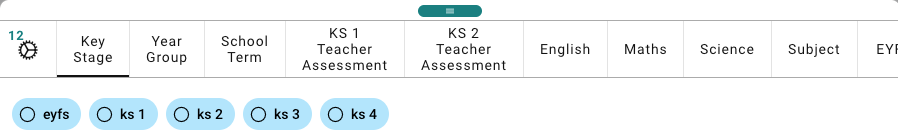 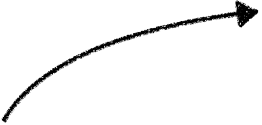 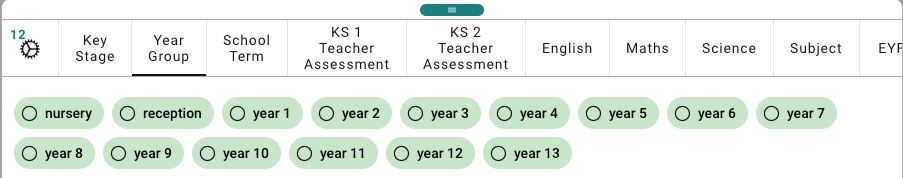 What curriculum areas can I tag with Blippit Boards?
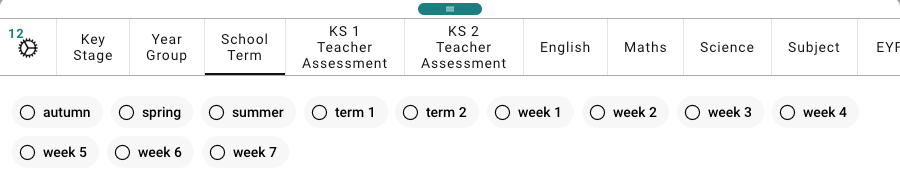 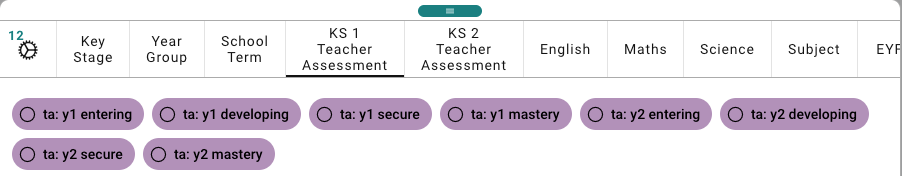 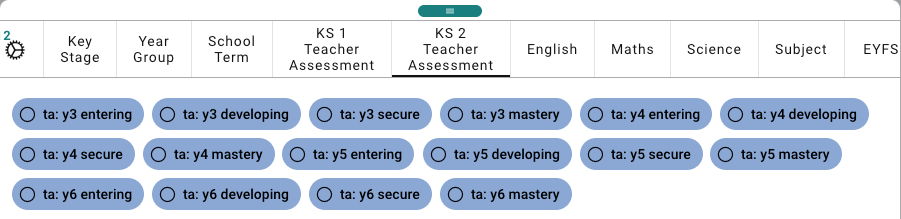 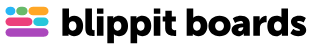 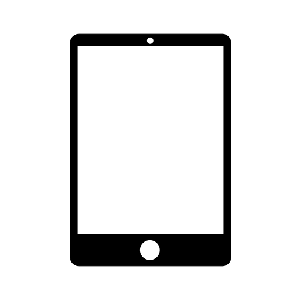 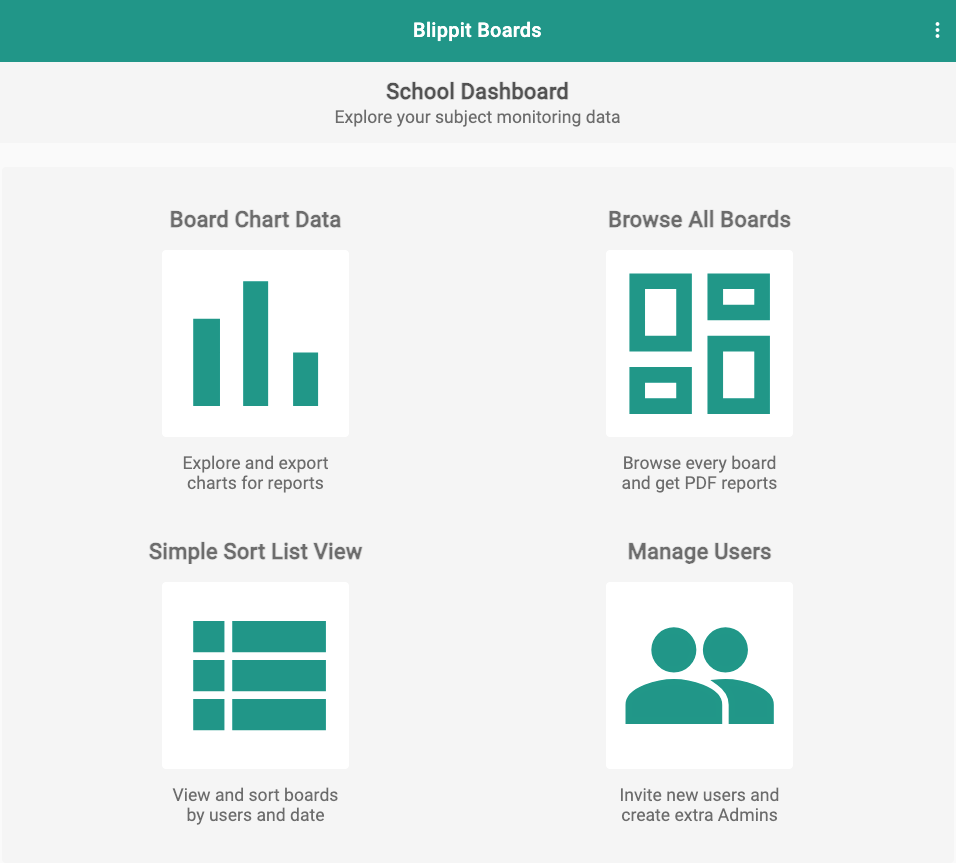 Register for a trial or log in to your dashboard via blippitboards.com
to use your school dashboard
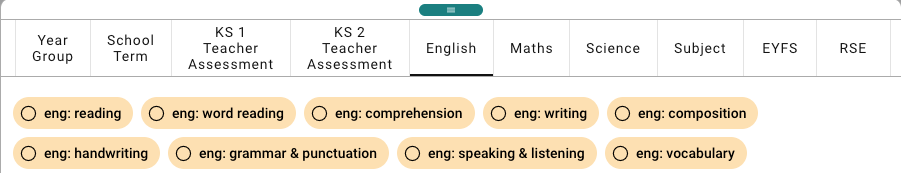 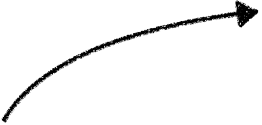 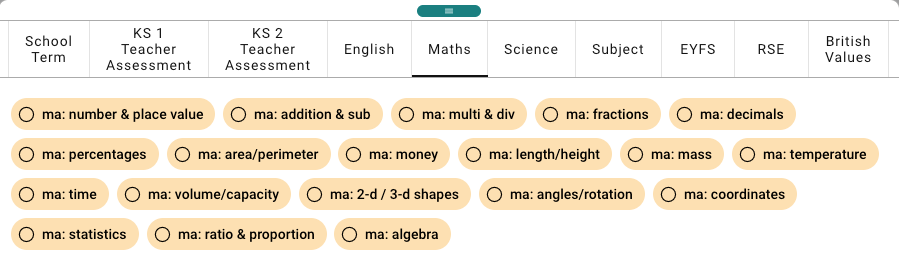 Blippit comes with 21 ready-made tag categories
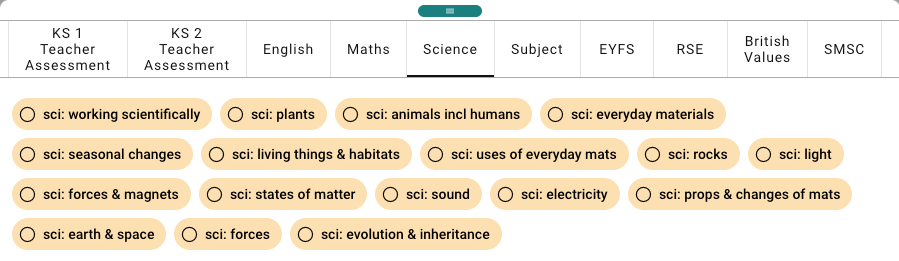 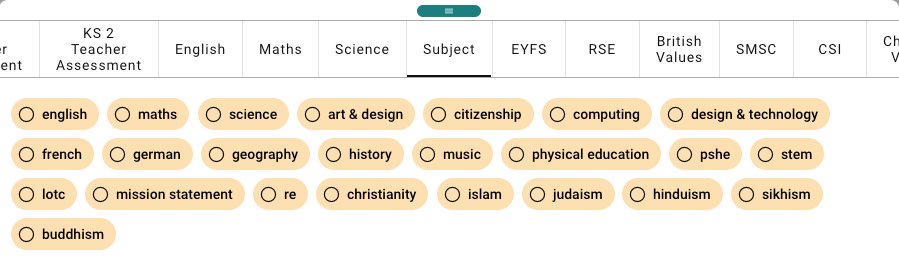 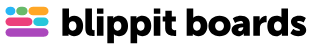 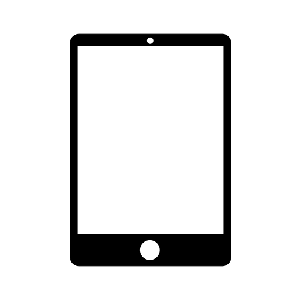 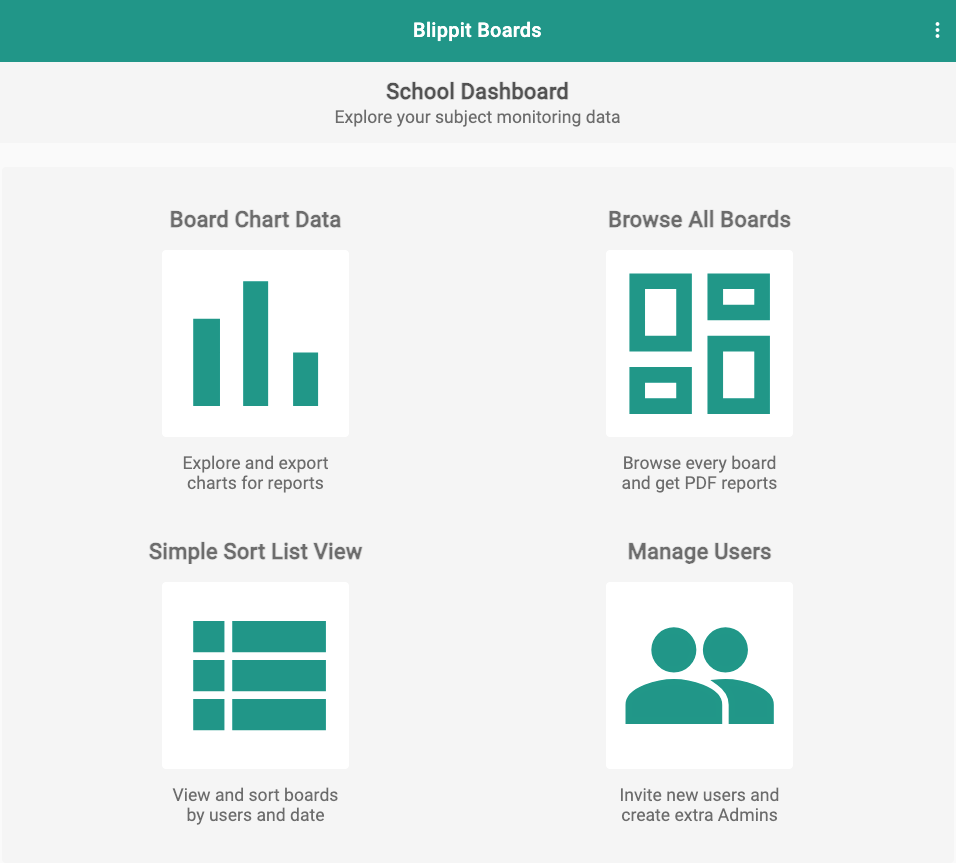 Register for a trial or log in to your dashboard via blippitboards.com
to use your school dashboard
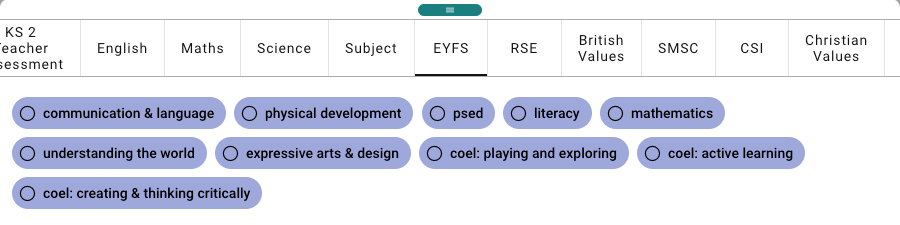 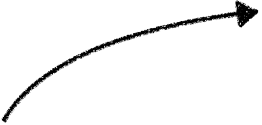 These are all managed centrally by Blippit.
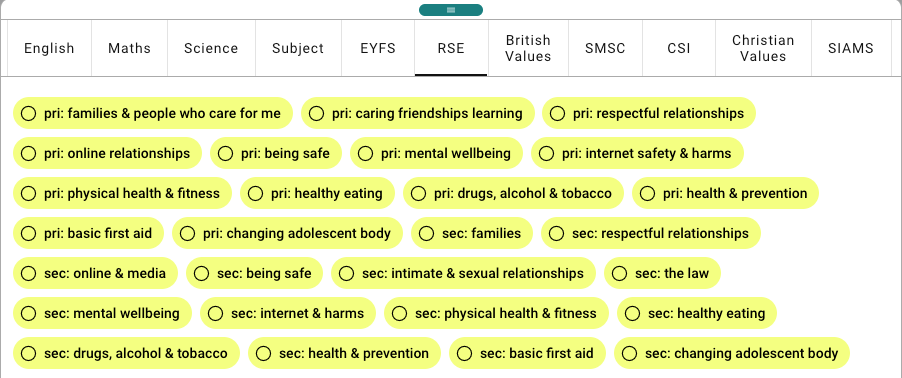 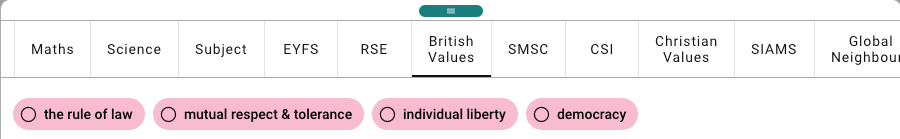 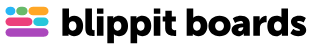 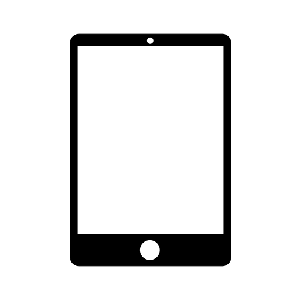 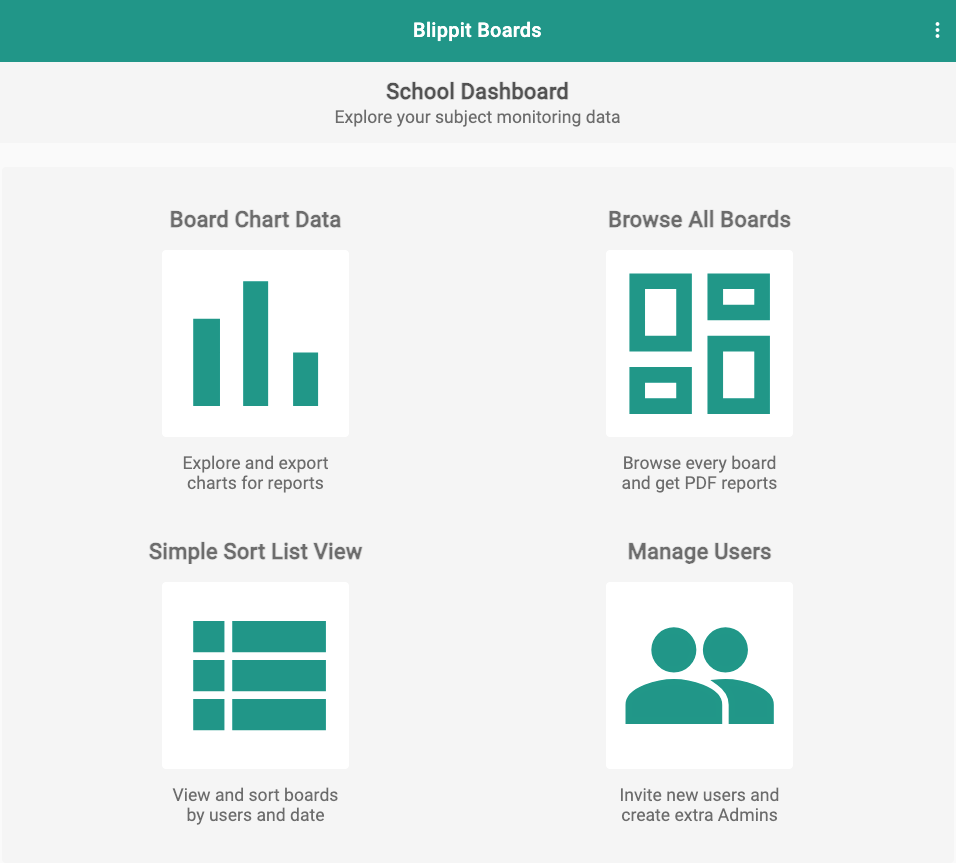 Register for a trial or log in to your dashboard via blippitboards.com
to use your school dashboard
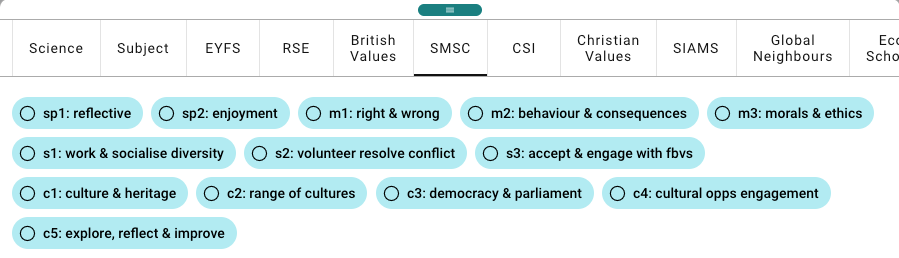 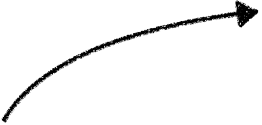 Teachers tap  tags for their evidence.
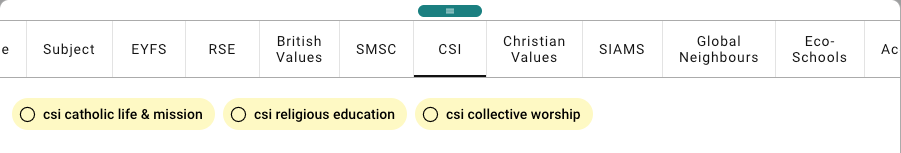 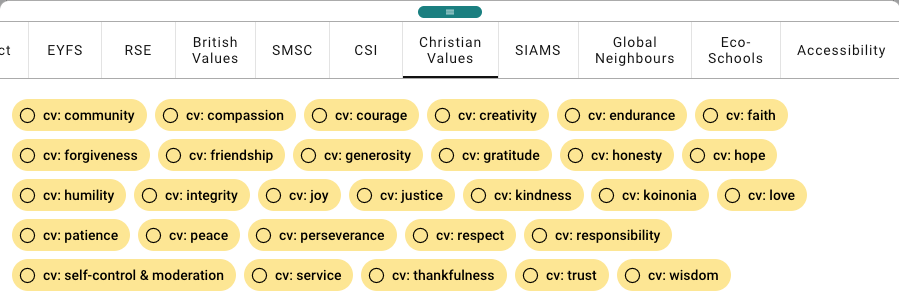 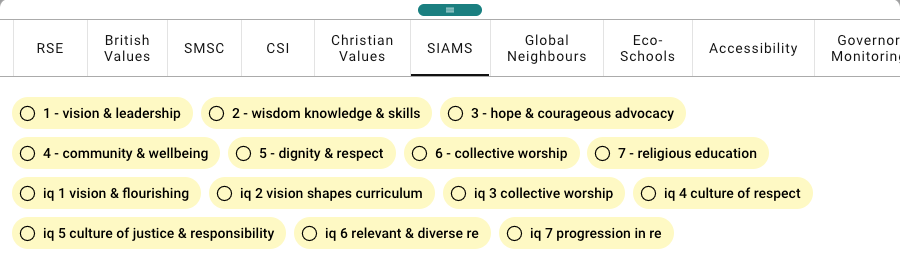 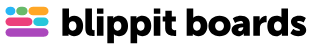 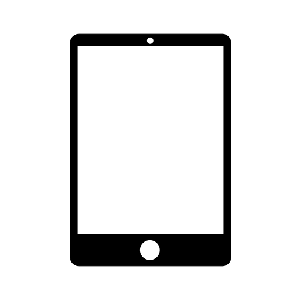 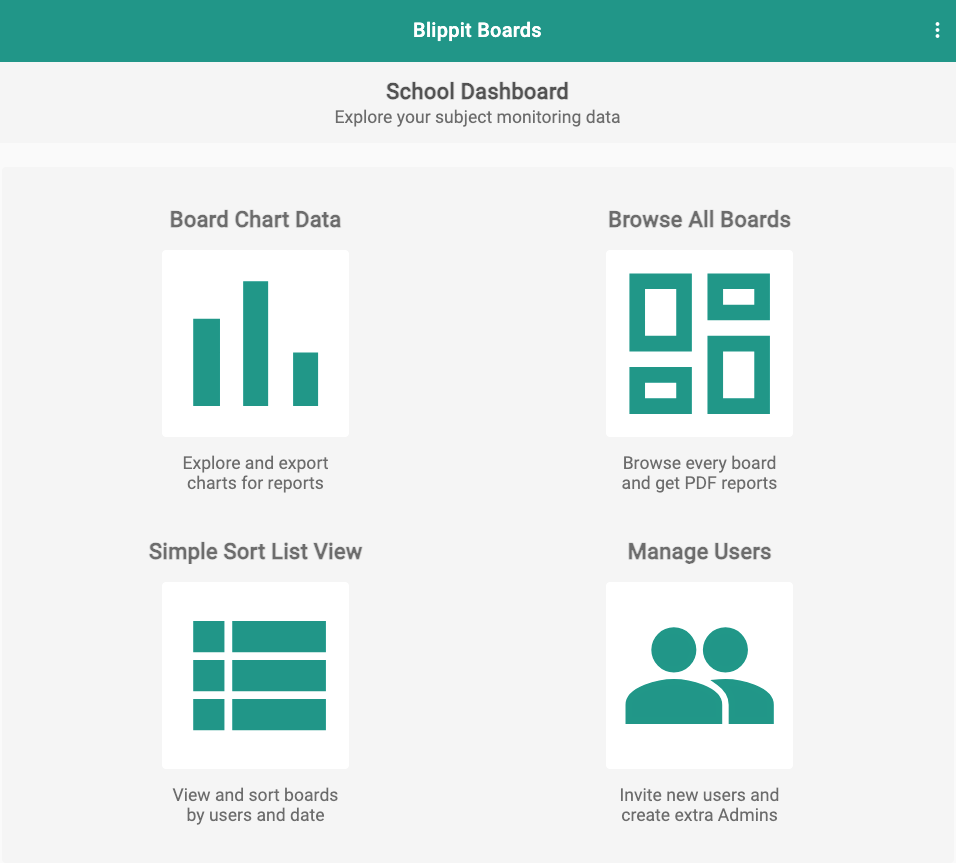 Register for a trial or log in to your dashboard via blippitboards.com
to use your school dashboard
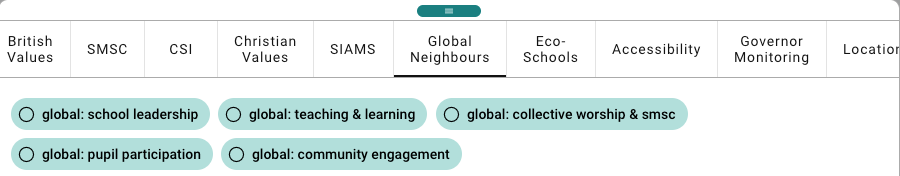 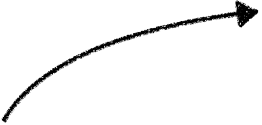 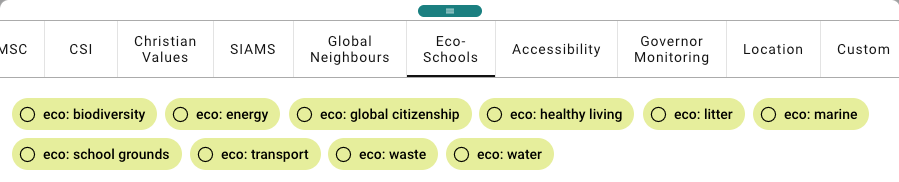 Hide the categories you don’t want to see or use
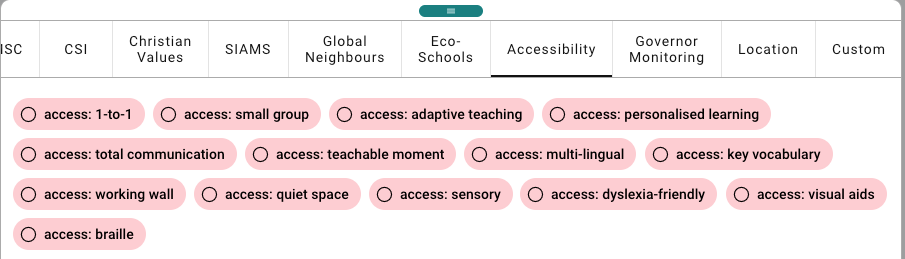 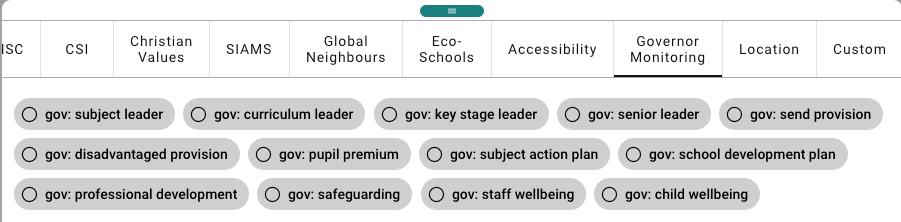 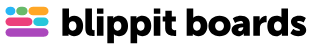 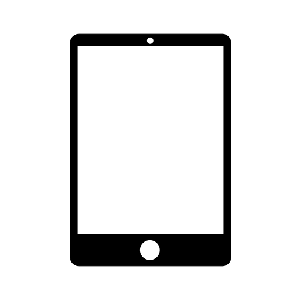 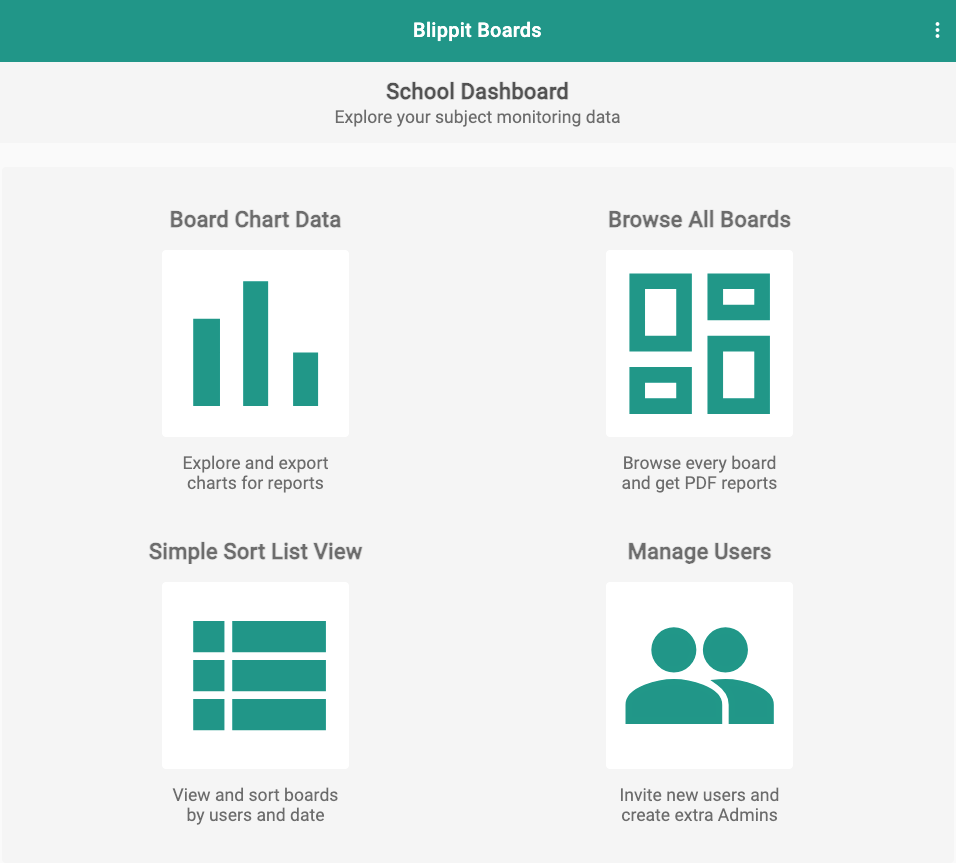 Register for a trial or log in to your dashboard via blippitboards.com
to use your school dashboard
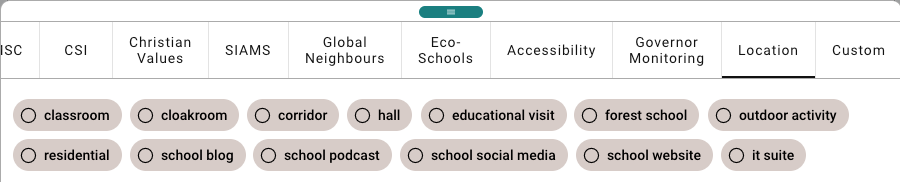 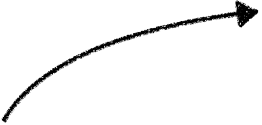 Custom tags can be added on the fly for less common usage
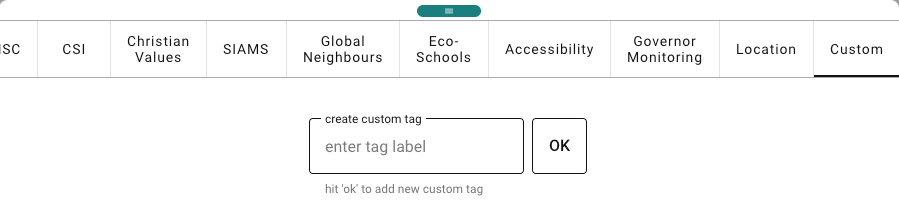 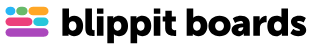 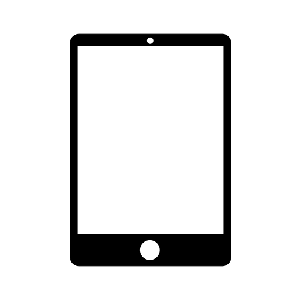 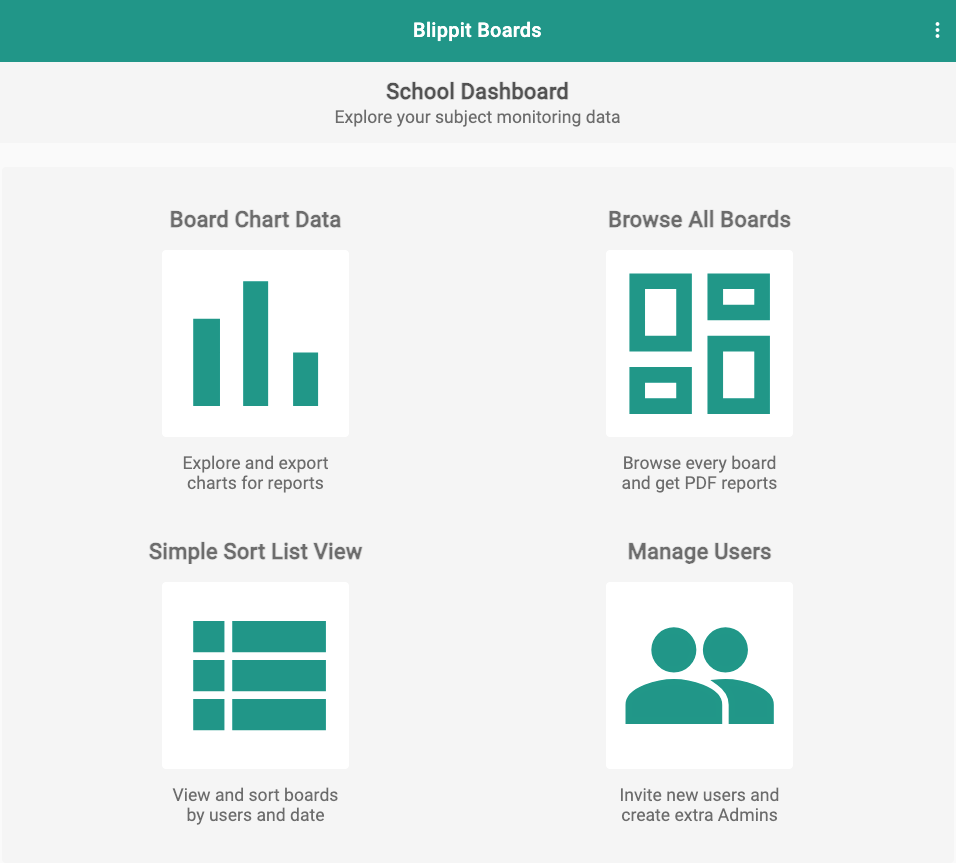 Register for a trial or log in to your dashboard via blippitboards.com
to use your school dashboard
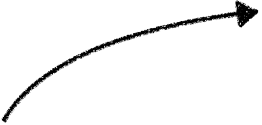 You can have bespoke tag categories created just for your school too!
Go bespoke!
A one-off cost is associated with each bespoke tag category.  
Small school £35
Primary school £45
Secondary School £60

(Prices correct as of 2/4/24)
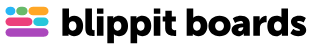 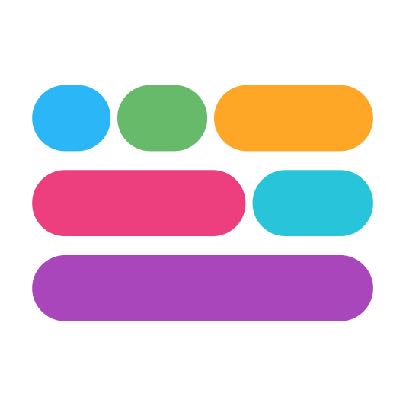 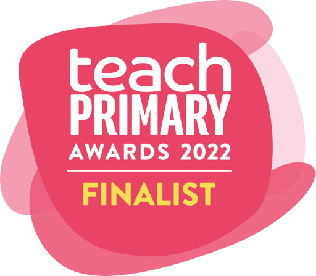 Blippit Boards
for Subject Leaders
Includes support for evidence gathering, monitoring & reporting on Eco-Schools, Global Neighbours, Forest School, SIAMS, SMSC, Learning Outside the Classroom & more.
blippitboards.com